Skills USA Competition
Region 7 Winners
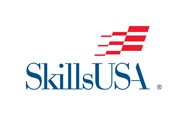 January 19, 2024
Advertising Design1st Place-Luis GonzalezRichmond Hill2nd Place-Sa’Naiya MorganAtkinson High School
Automotive Service Technology
1st Place-Evan Simpson-Camden
2nd Place-Adric Wickenhagen
McIntosh
3rd Place-Zackery Deal-GICCA
Cabinet Making
1st Place-Grayson Cuello-Camden
2nd Place-Matt Livengood
Groves High
Cosmetology
1st Place-Gabrielle Avinger
Groves High School
Extemporaneous Speaking
1st Place-Ka’Leah Parker-Groves
2nd Place-Trinity Miller-McIntosh
3rd Place-Zoe Kohlmeier-CCHS
First Aid/CPR
1st Place-Olivia Moyes-GICCA
2nd Place-Chloe Loper-CCHS
3rd Place-Patrick Horton-Groves High
Job Interview
1st Place-Jace Sheffield-Camden
2nd Place-Isela Vazquez-Atkinson
3rd Place-Lucas Spinks-McIntosh
Job Skill Demonstration A
1st Place-Jami Quinn Moore-Camden

2nd Place-Franklin Burns-McIntosh

3rd Place-Yashim Bullard-Groves
Job Skill Demonstration Open
1st Place-Olivia Douglas-Camden
2nd Place-Stephen Roberson
McIntosh
3rd Place-Dwayne Mitchell-Liberty Co.
Prepared Speech
1st Place-Deondre Williams-CCHS

2nd Place-Lola-Nichole Hunter
Groves High
Pin Design
1st Place-Isabella Kratzer CCHS
2nd Place-Abigail Jones-GICCA
3rd Place-Dani Perez-Jimenez
Atkinson High School
Quiz Bowl1st Place-Team A-McIntosh2nd Place-Team B-Atkinson
T-Shirt Design
1st Place-Jonathan Torres-Atkinson
2nd Place-Jaedin Angelino
Richmond Hill
Team Works-Advancing to State
Camden County High
School
Landon Fields
Samuel Gallagher
Ayden Gay
William Jones
Congratulations
and 
Good luck at 
State!!